Quick Summary
National Climate Assessment Report of May 6, 2014
Changes in Heavy Precip
Average Land Temperature to date
Flood threats to date
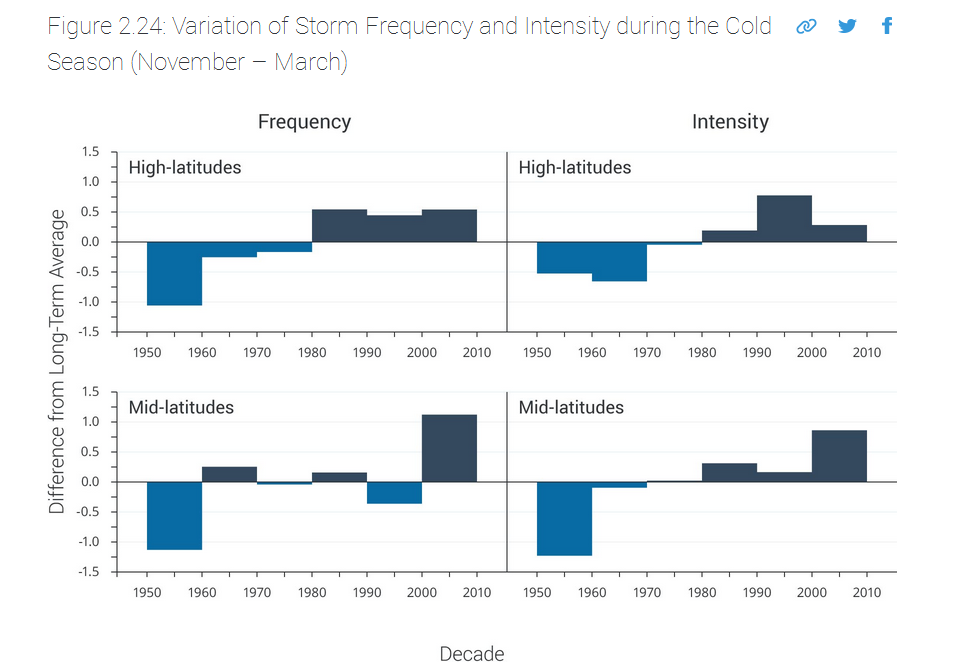 Wildfire Future Porjections